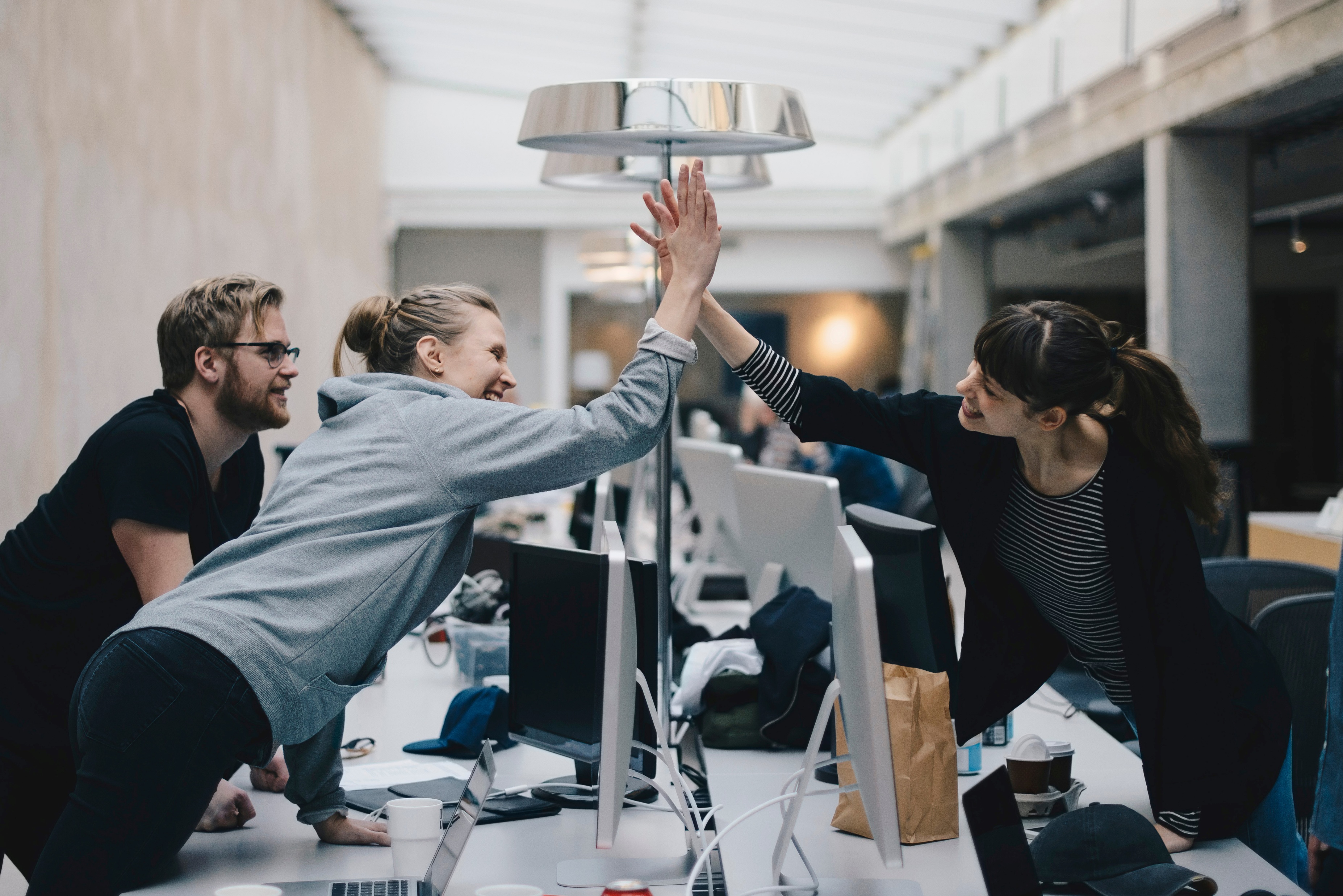 Professional Development Plan Presentation Template for EmployeesExample
Kiran Gupta, Business Analyst
Operations Department
Krista Ahmed, Manager
June 20XX
Provided by Smartsheet, Inc.
Contents
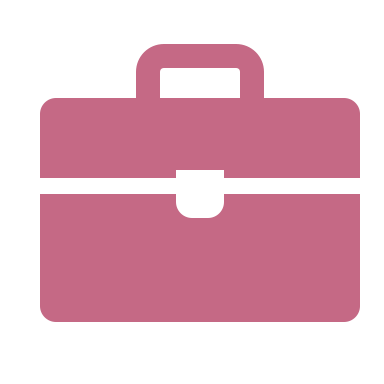 Self-Assessment
Development Support and Resources
Training, Education, and Certification Plan
Professional Development Goals (SMART)
Action Plan
Success Metrics and Evaluation
Growth Evaluation and Manager Feedback
Career Advancement and Long-Term Growth
Review and Next Steps
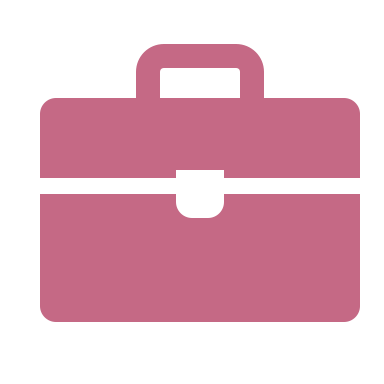 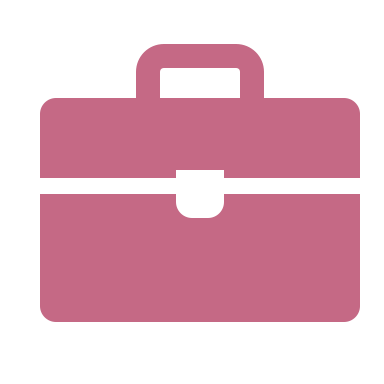 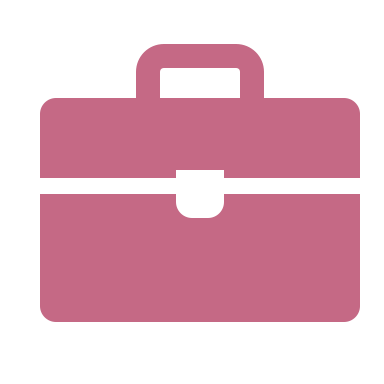 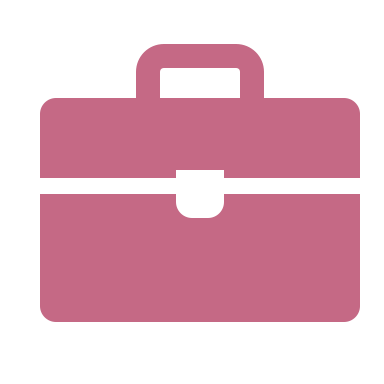 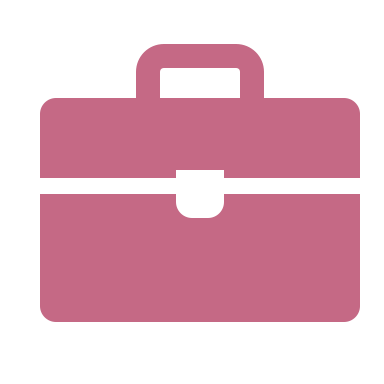 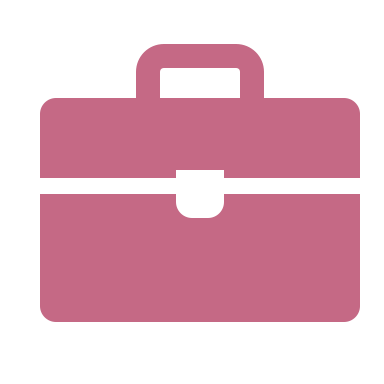 Self Assessment
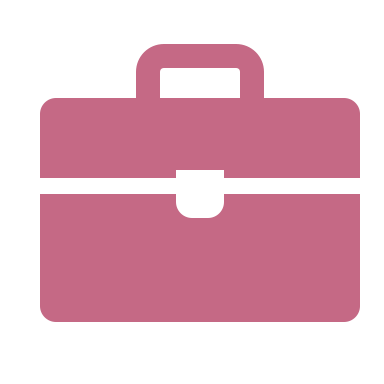 Development Support and Resources
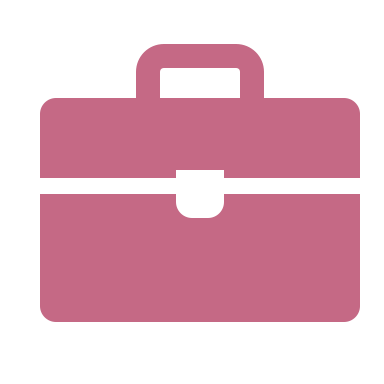 Training, Education, and Certification Plan
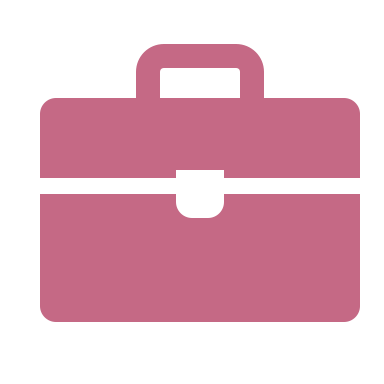 Professional Development Goals (SMART)
S
Specific
M
Measurable
A
Achievable
R
Relevant
T
Time-Bound
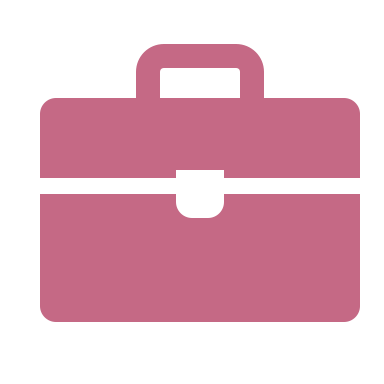 Action Plan
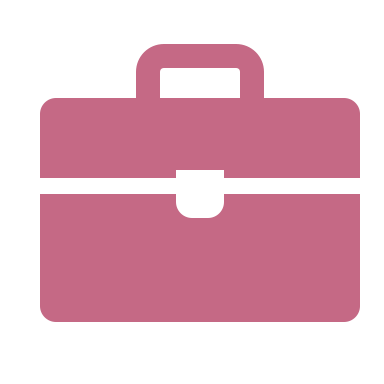 Success Metrics and Evaluation
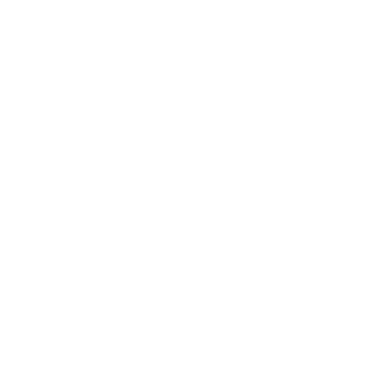 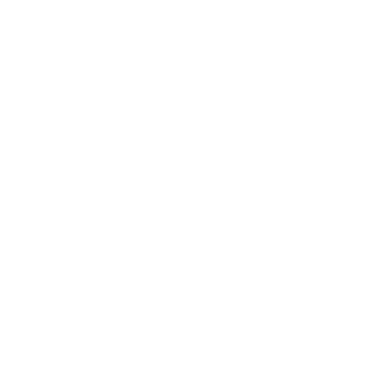 Measurement
Target
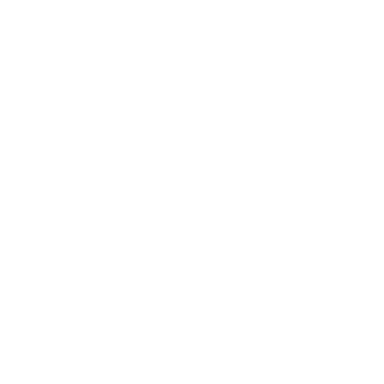 Metric
Data visualization in live projects
Skill Application
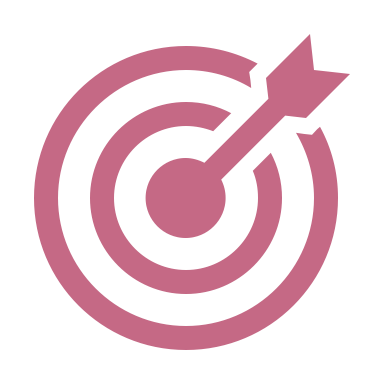 100% of key reports
Improvement in reporting accuracy
Performance Review
Manager evaluation
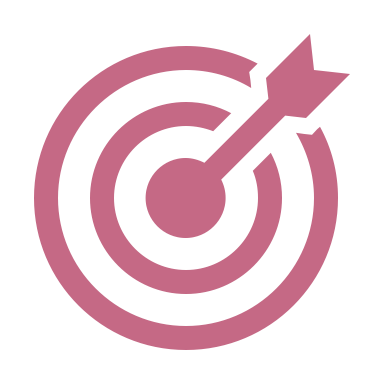 Power BI certification obtained
Certification Completion
End of Year
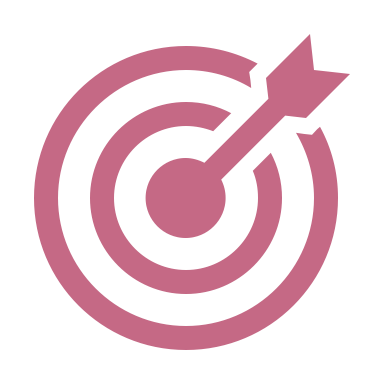 Promotion readiness assessment
Career Readiness
12-Month Review
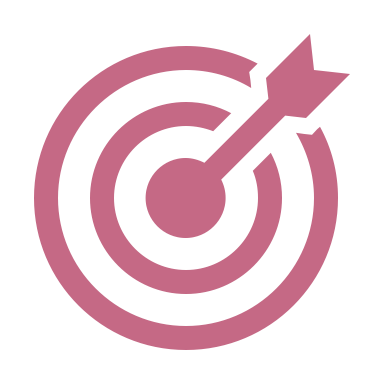 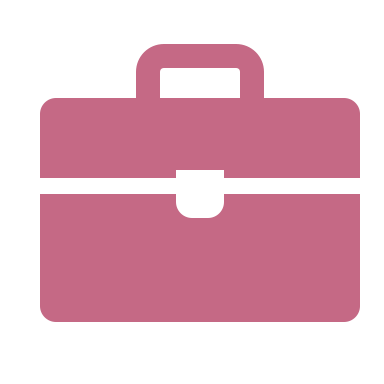 Growth Evaluation and Manager Feedback
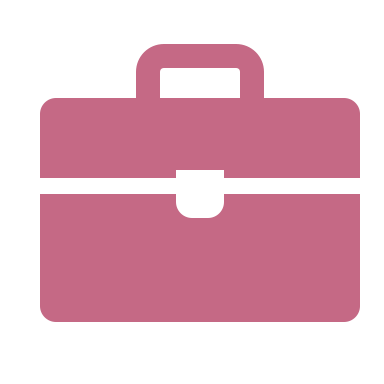 Career Advancement and Long-Term Growth
Category: Expanded Responsibilities
>> Lead analytics projects, mentor junior analysts
Action Steps: Manage cross-functional reports
Target: Q2 20XX
Category: Leadership Development
>> Prepare for a senior analyst or management role
Action Steps: Enroll in leadership training
Target: Q3 20XX
Category: Cross-Team Collaboration
>> Gain exposure to finance and strategy teams
Action Steps: Participate in interdepartmental projects
Target: Ongoing
Category: Continued Learning
>> Stay updated with industry trends and tools
Action Steps: Complete one advanced training per year
Target: Ongoing
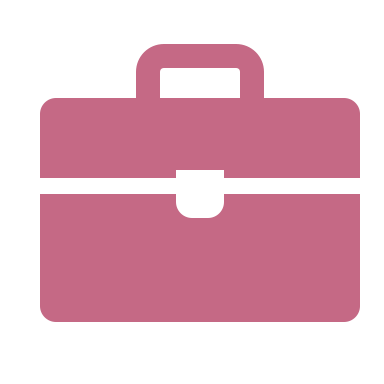 Review and Next Steps